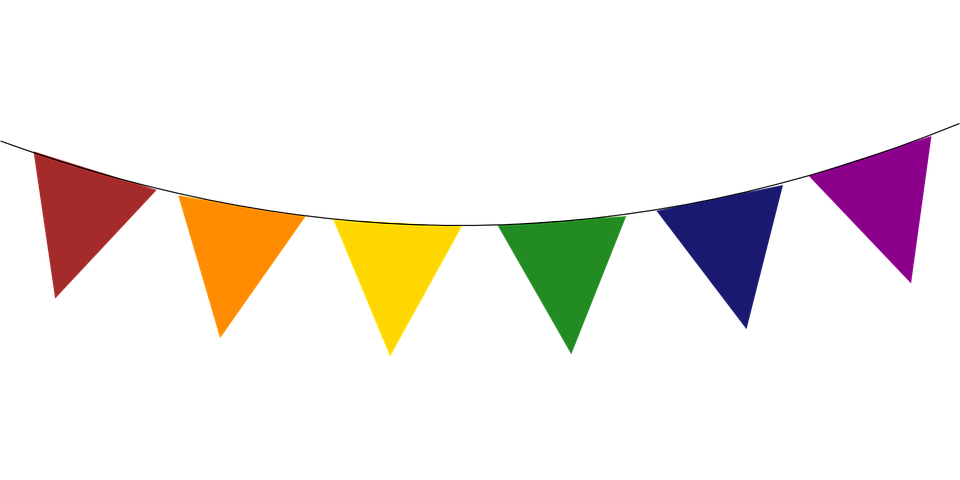 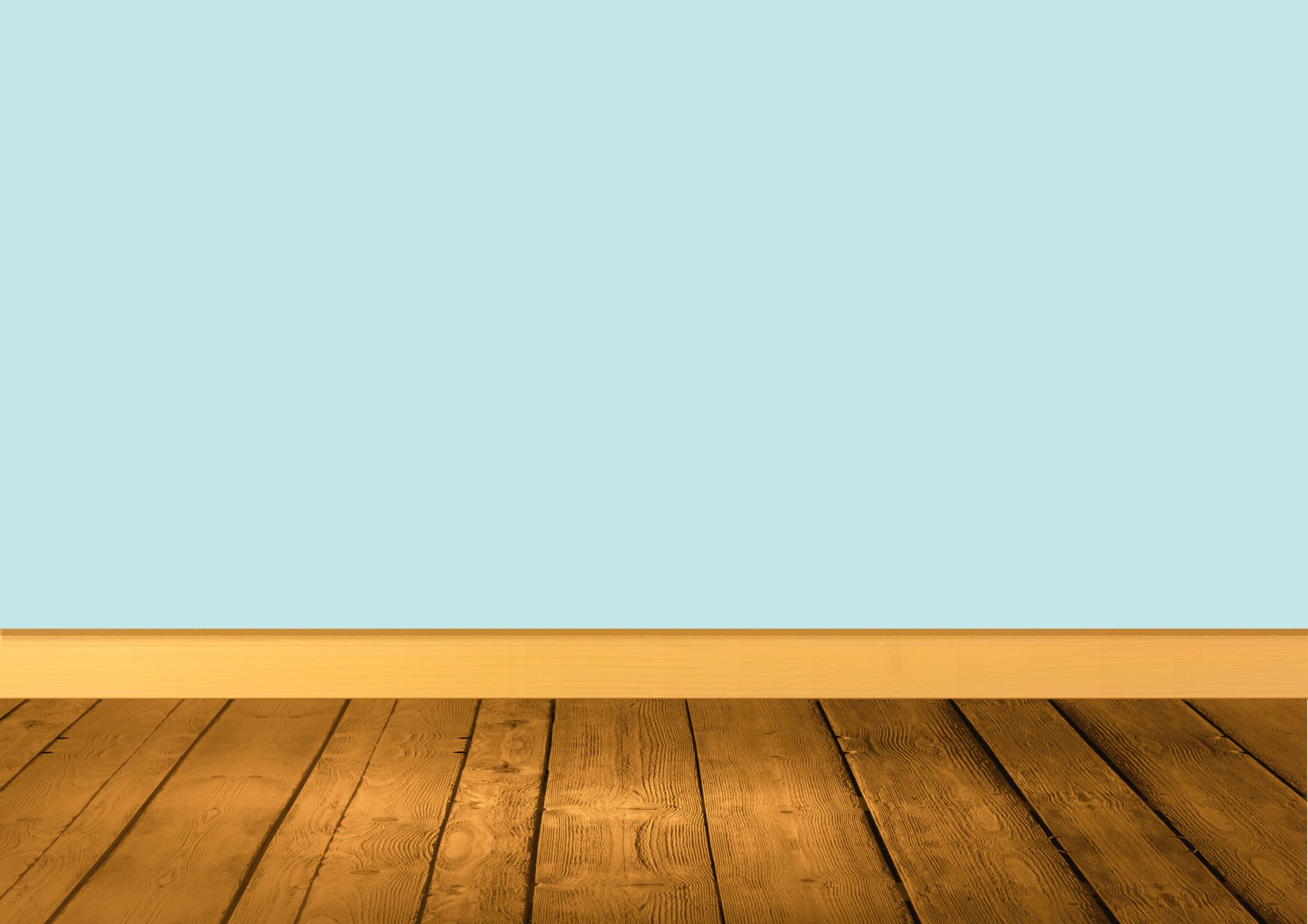 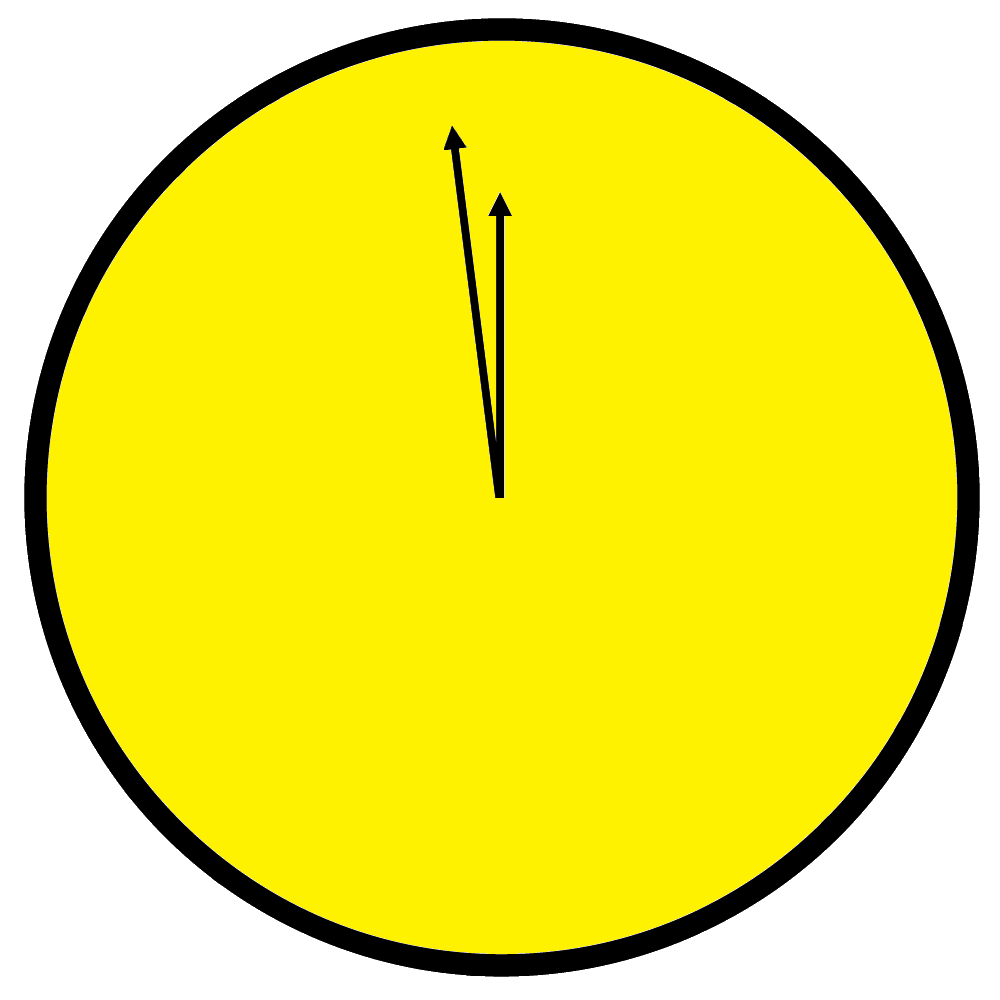 قوانين الصف
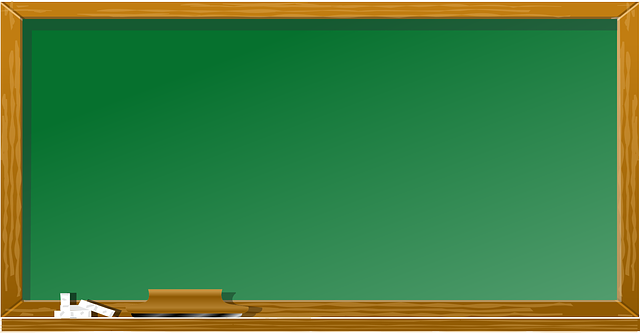 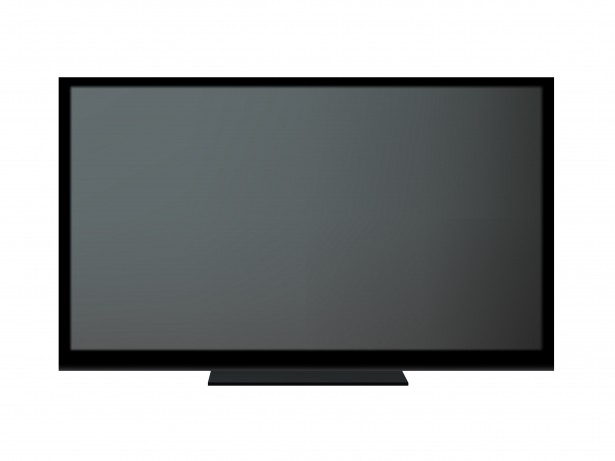 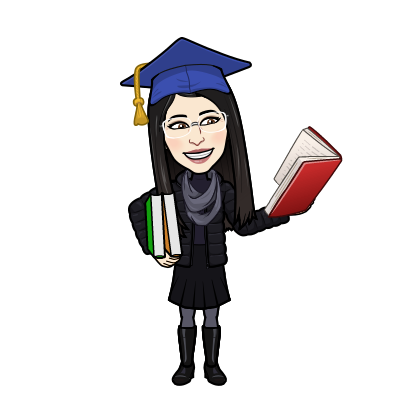 درس اليوم: استكشاف الكسور الاعتيادية و الكسور العشرية
مراجعة الواجب
فيديو تعليمي
تدريبات
نشاط افتتاحي
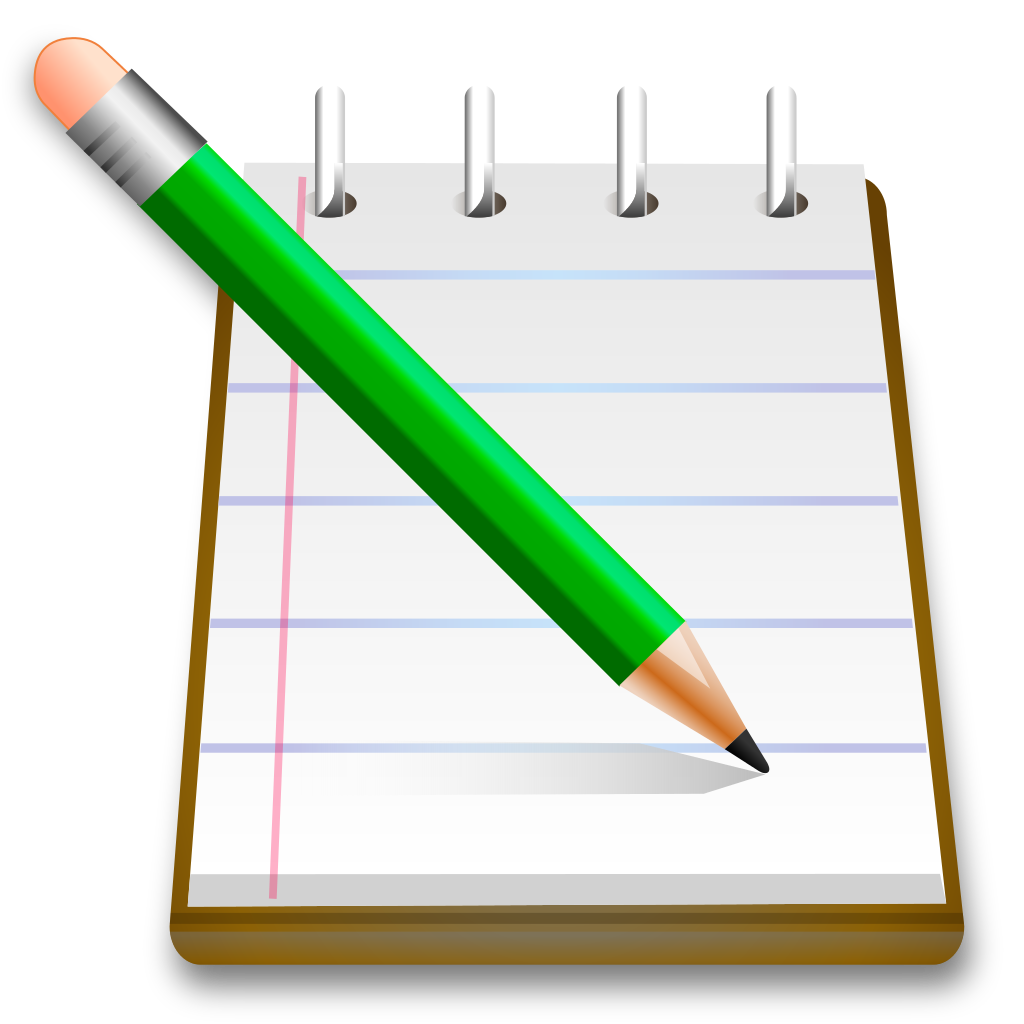 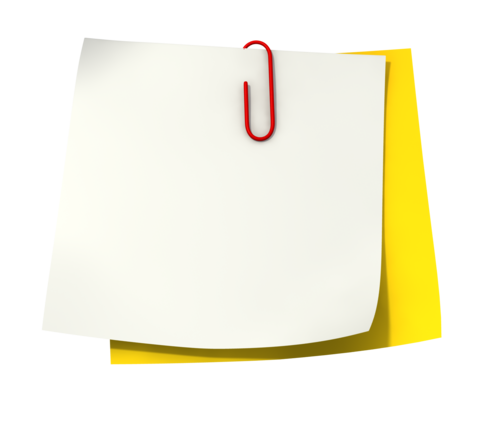 نجمة
 اليوم
قائمة الحضور
شكر وتقدير
احرص على التعاون مع الجماعة 
يد الله مع الجماعة
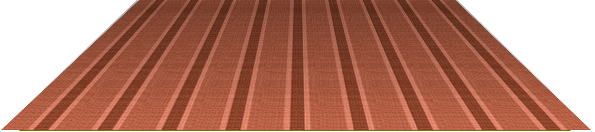 القوانين الصفية
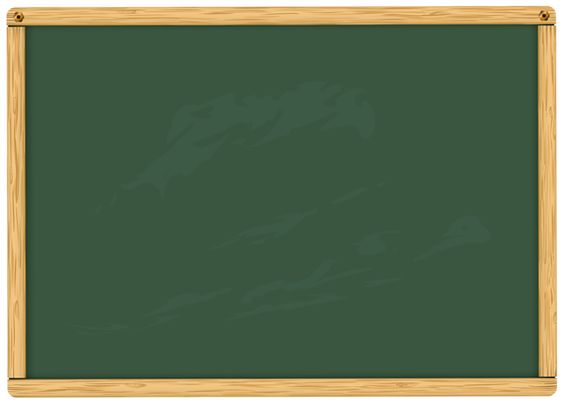 عدم مقاطعة المعلمة عندما تتحدث
رفع اليد عند المشاركة
احترام المعلمة والزميلات
احترام موعد الحصص
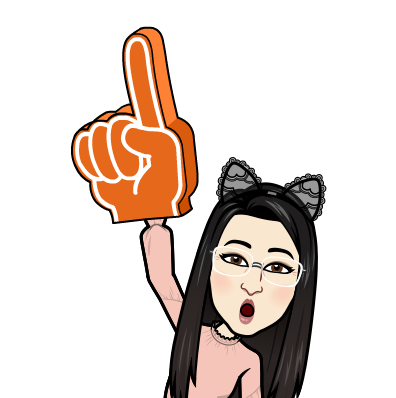 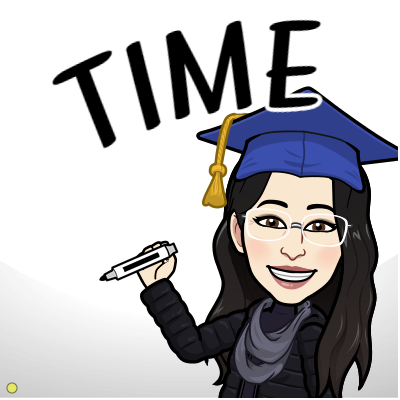 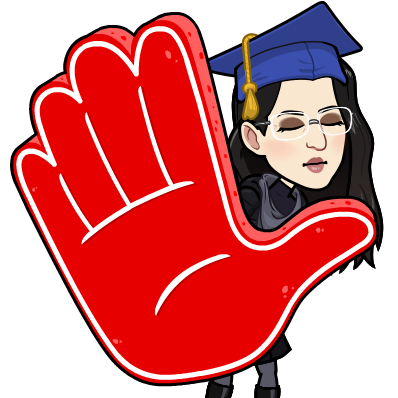 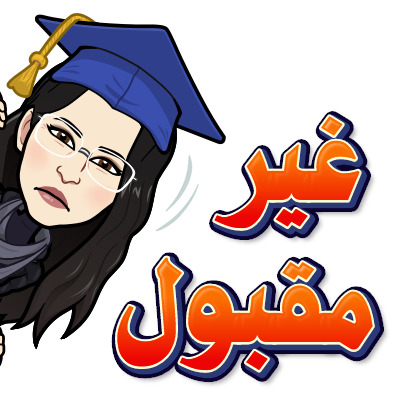 إحضار الكتاب والقلم 
استعدادا للحصة
التركيز مع الشرح
الاهتمام بالواجبات
الأمانة وعدم الغش
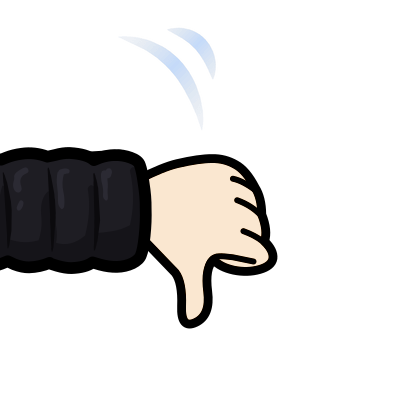 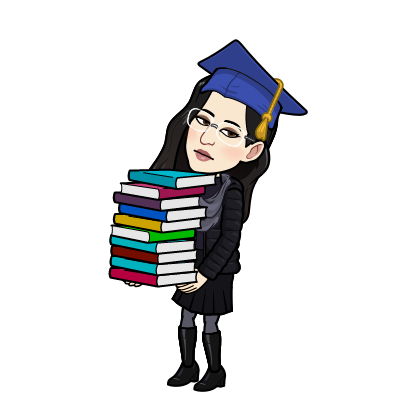 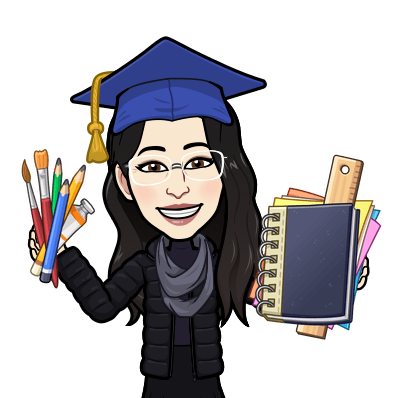 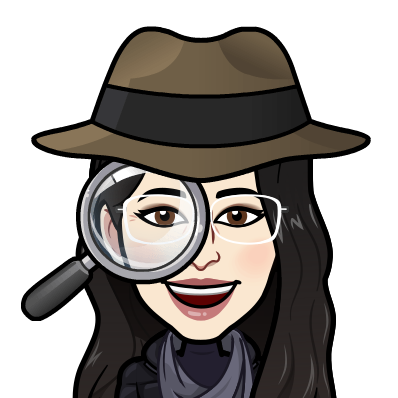 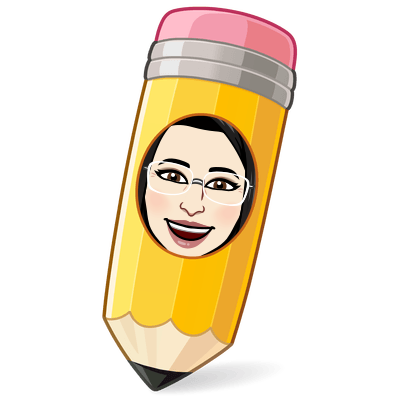 اختبار قصير
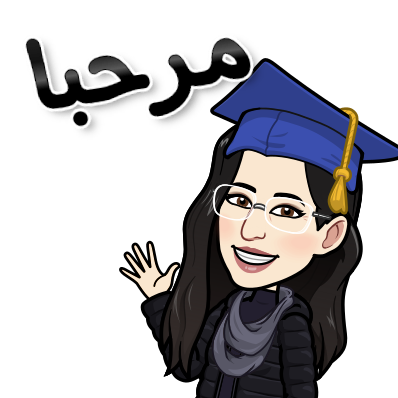 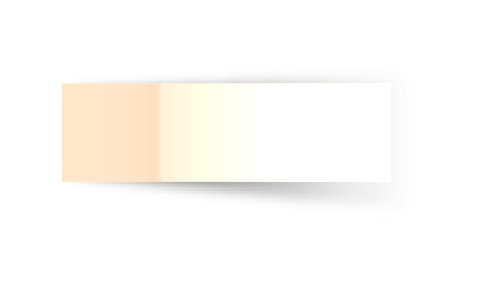 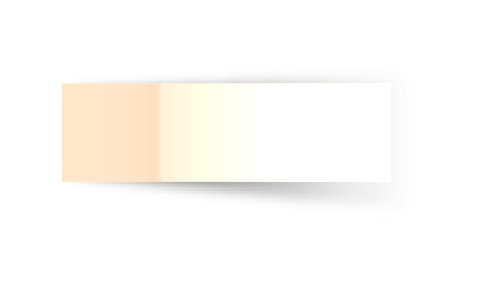 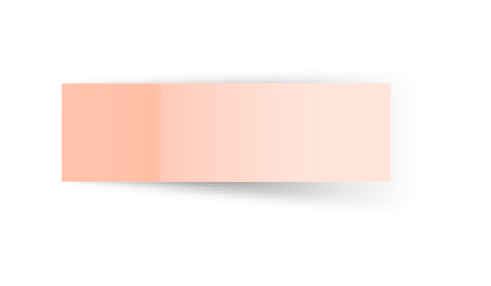 فكرة الدرس
المفردات
أنشطة
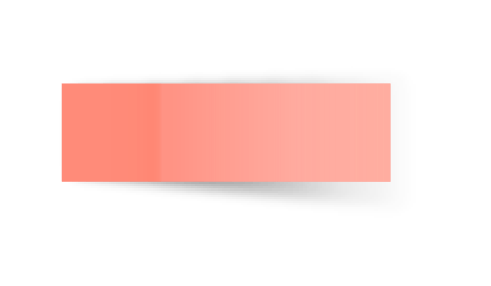 تأكد
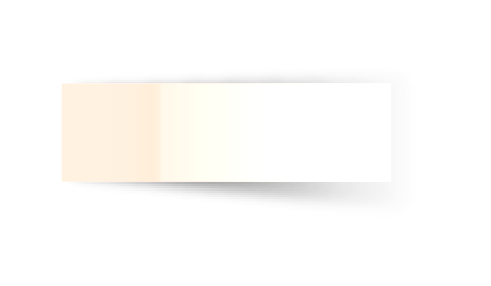 تقويم ختامي
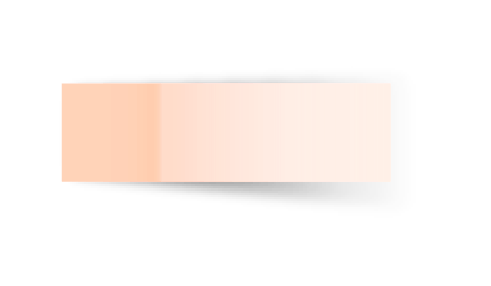 محتويات 
درس اليوم
تمهيد
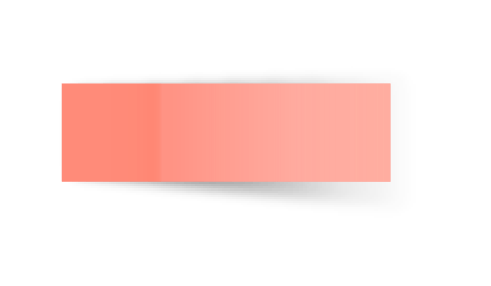 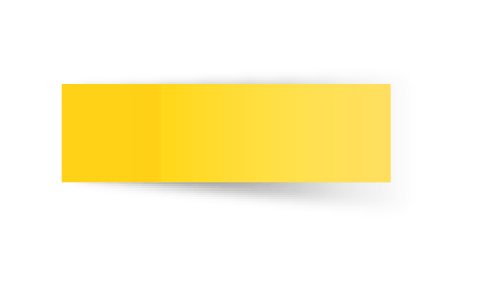 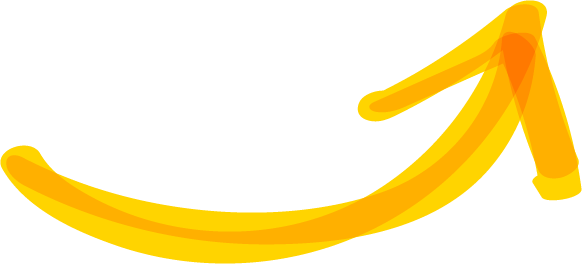 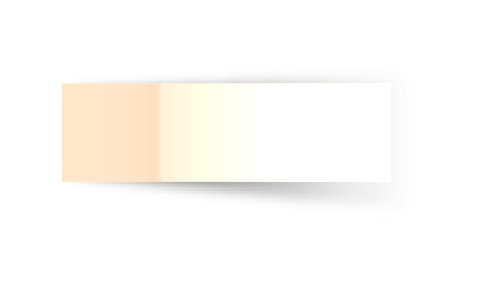 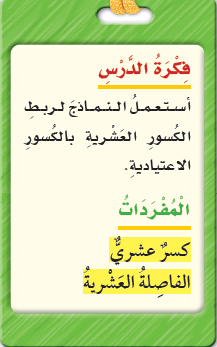 فكرة الدرس
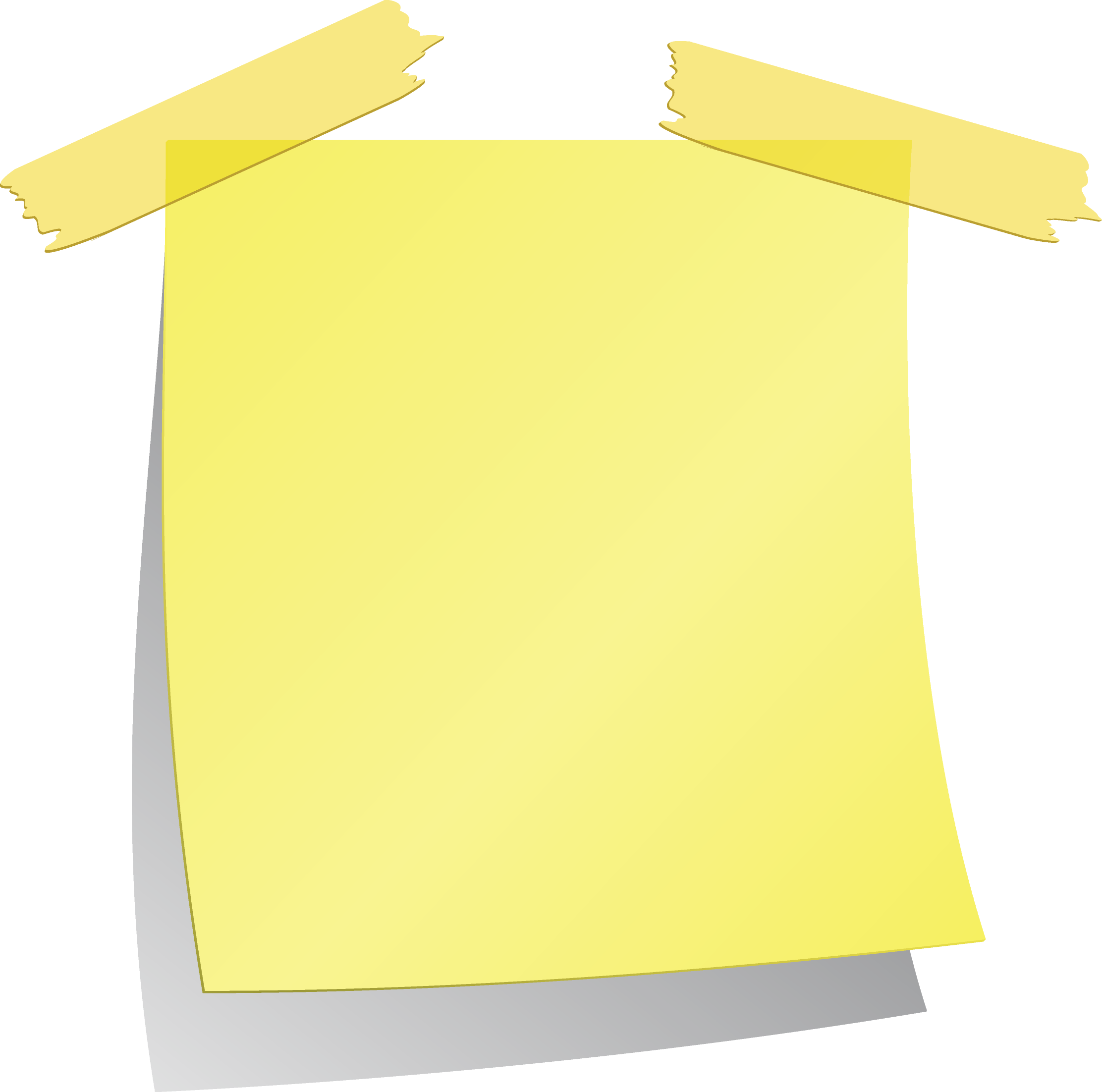 مامعنى كلمة كسر؟
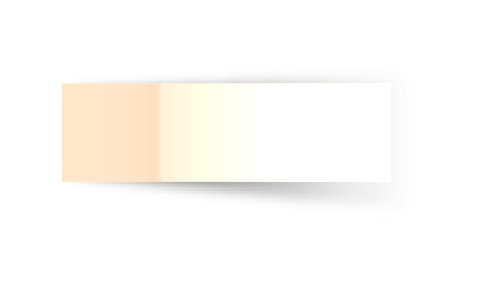 فيديو
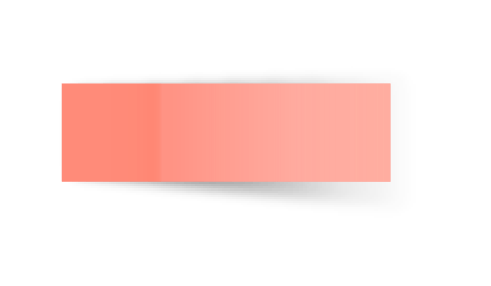 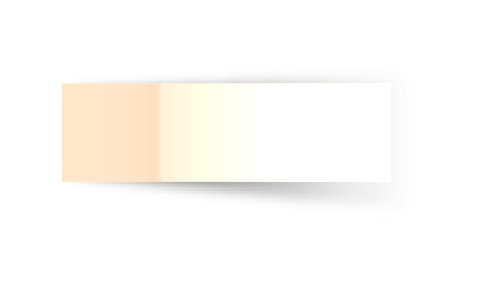 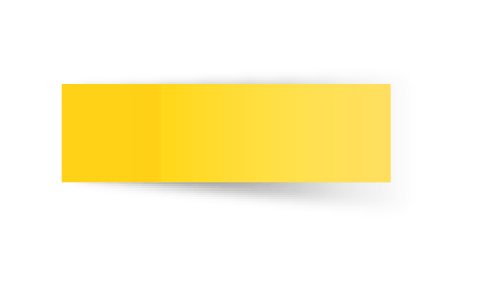 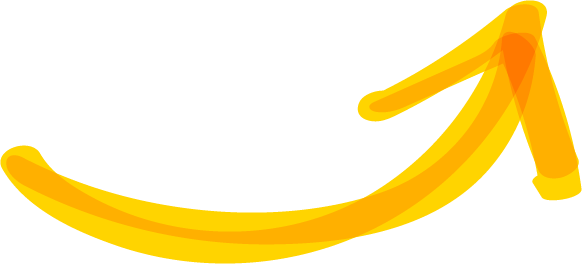 تمهيد
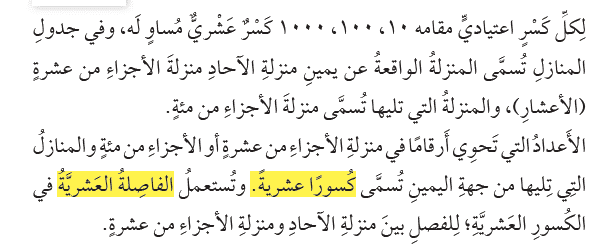 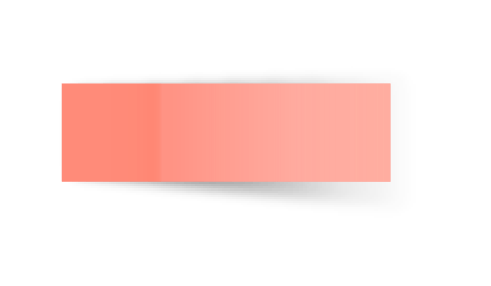 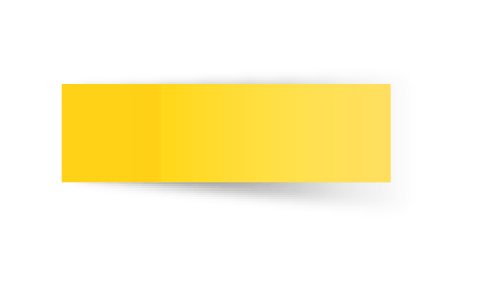 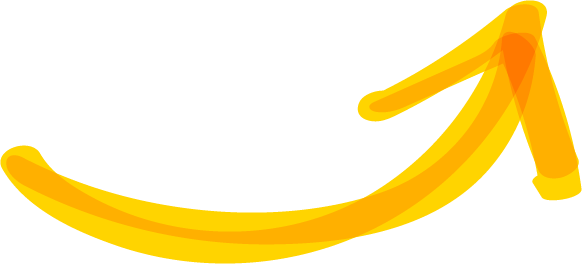 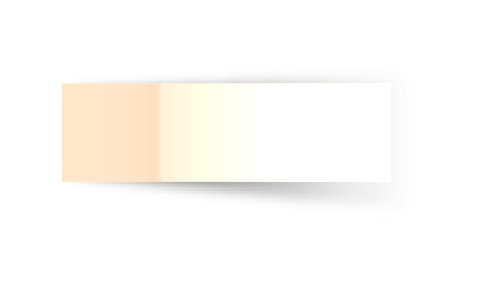 مفاهيم
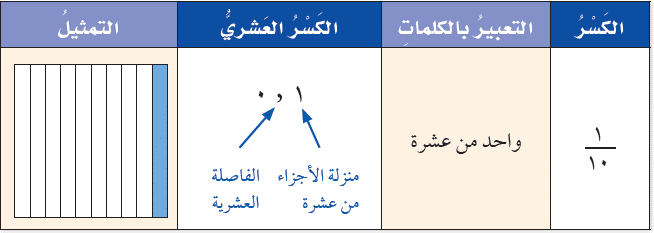 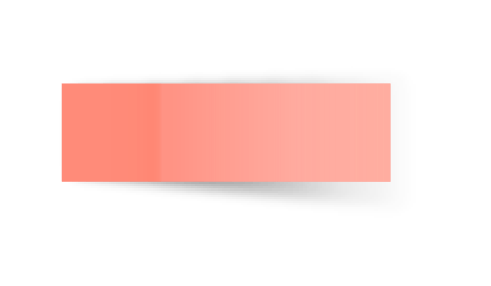 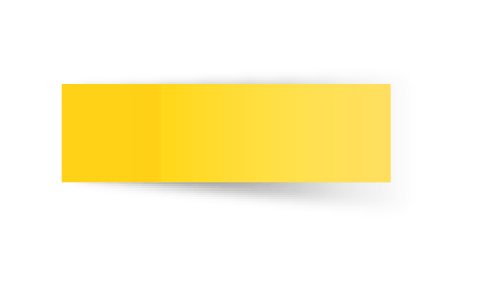 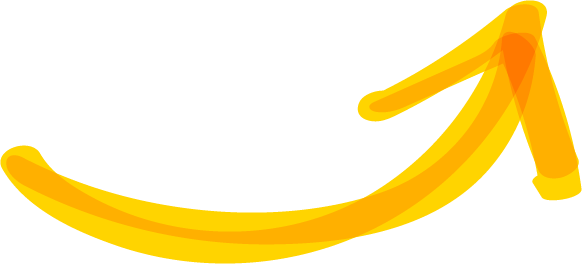 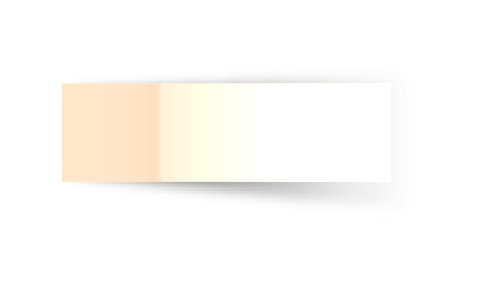 مفاهيم
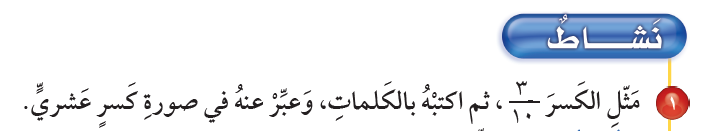 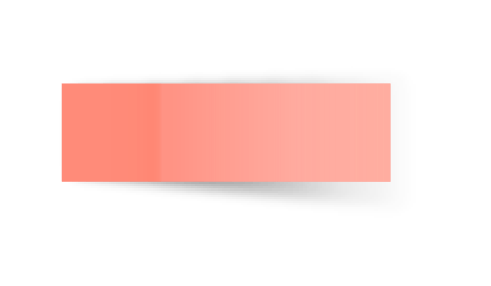 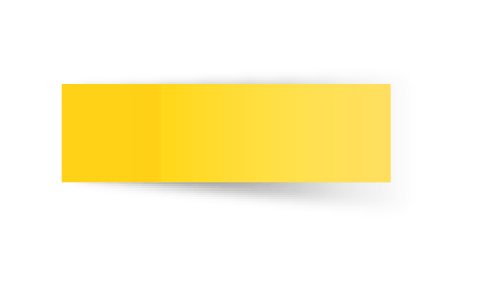 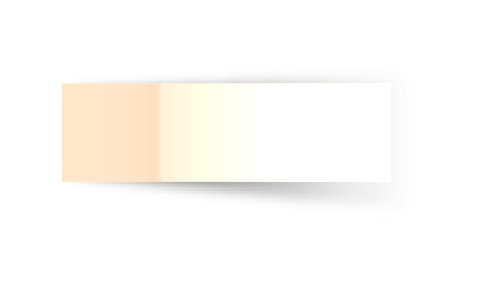 مفاهيم
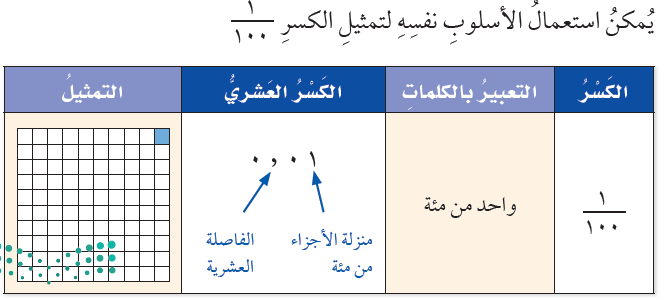 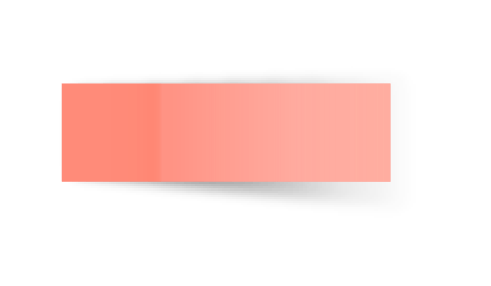 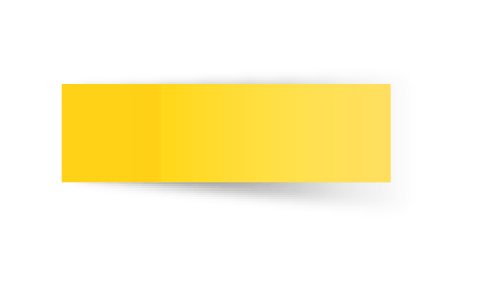 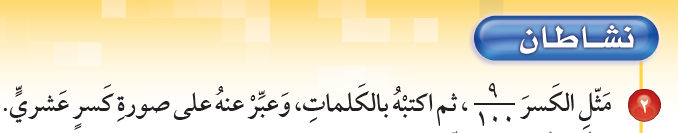 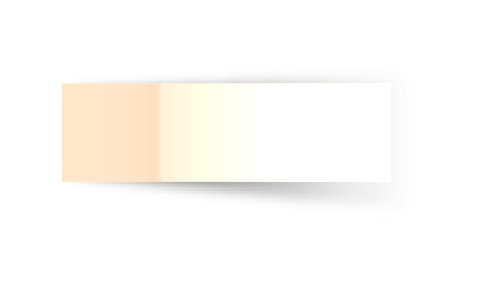 مفاهيم
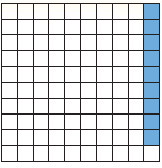 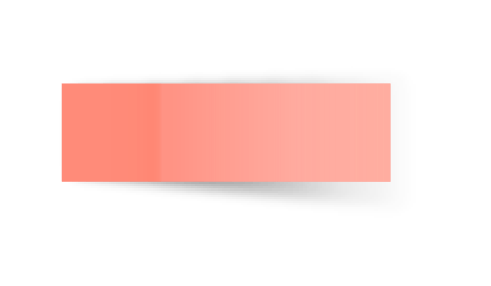 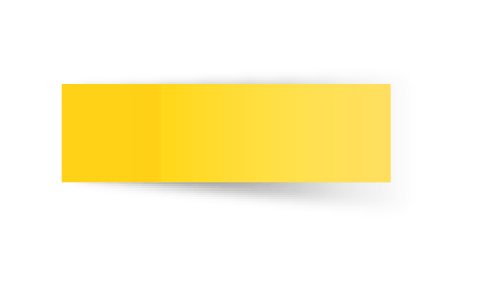 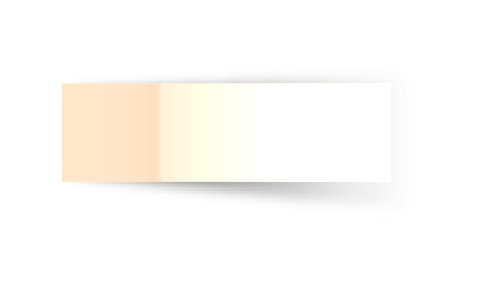 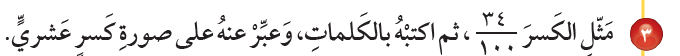 مفاهيم
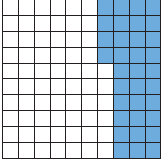 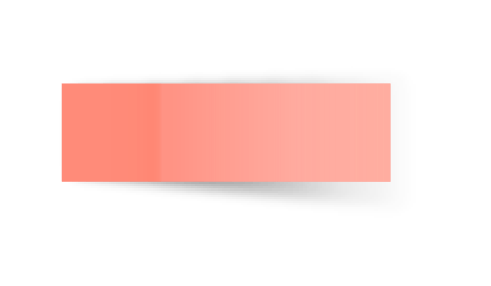 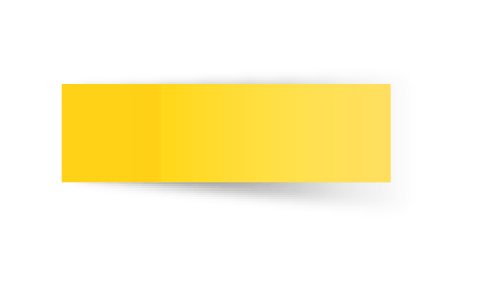 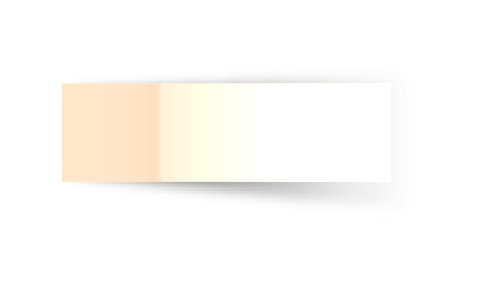 تدريب
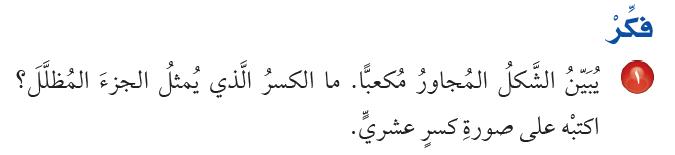 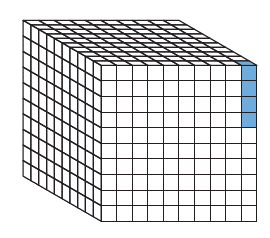 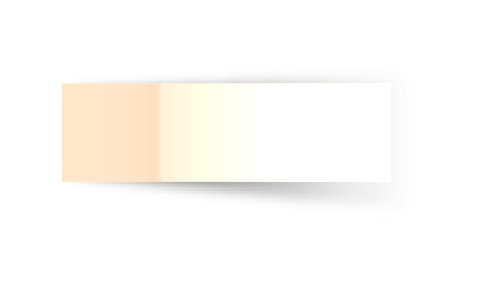 تدريبات
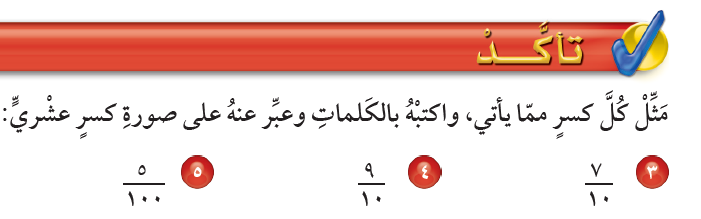 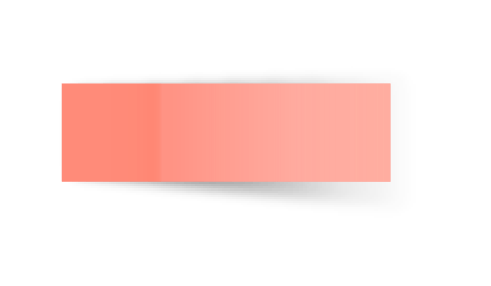 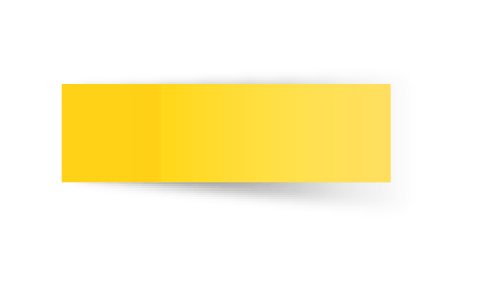 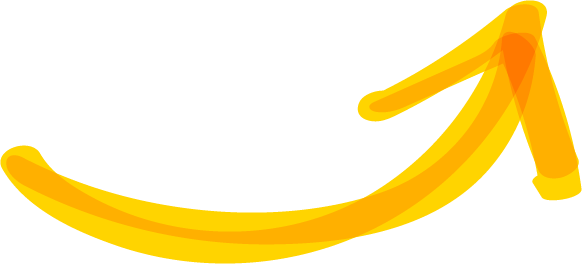 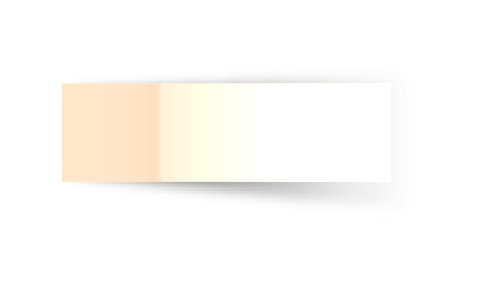 تأكد
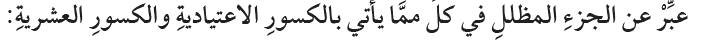 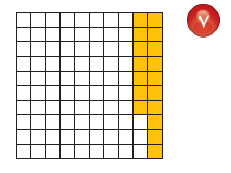 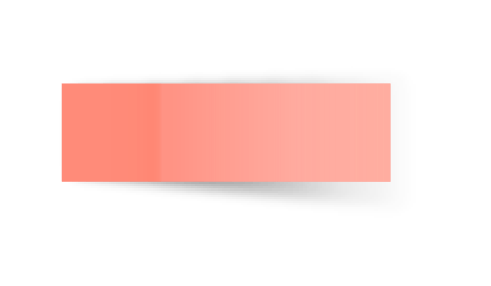 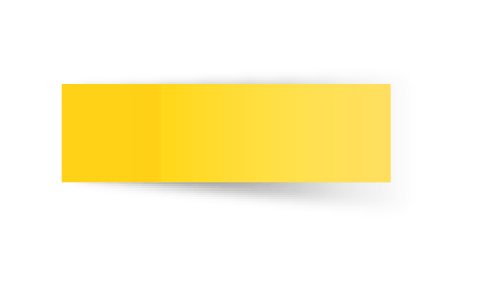 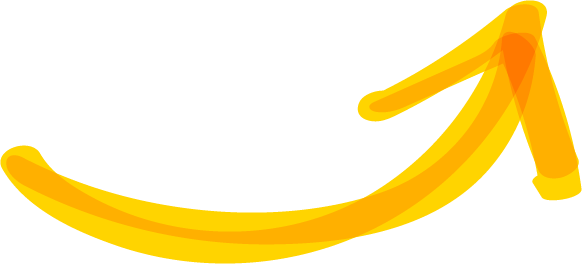 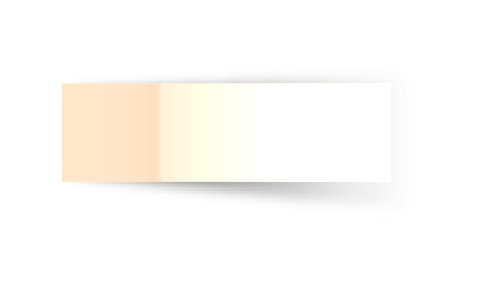 تأكد
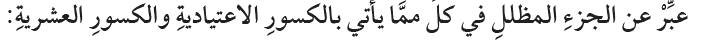 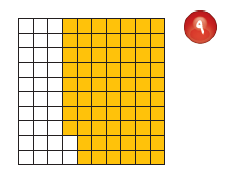 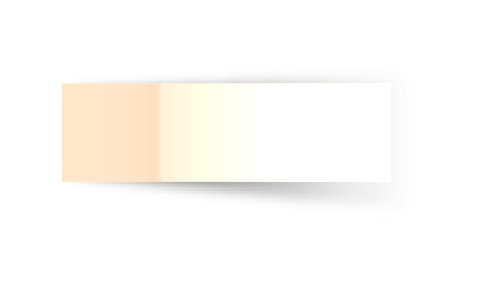 صلي كل كسر عشري بالتمثيل المناسب له
التقويم الختامي
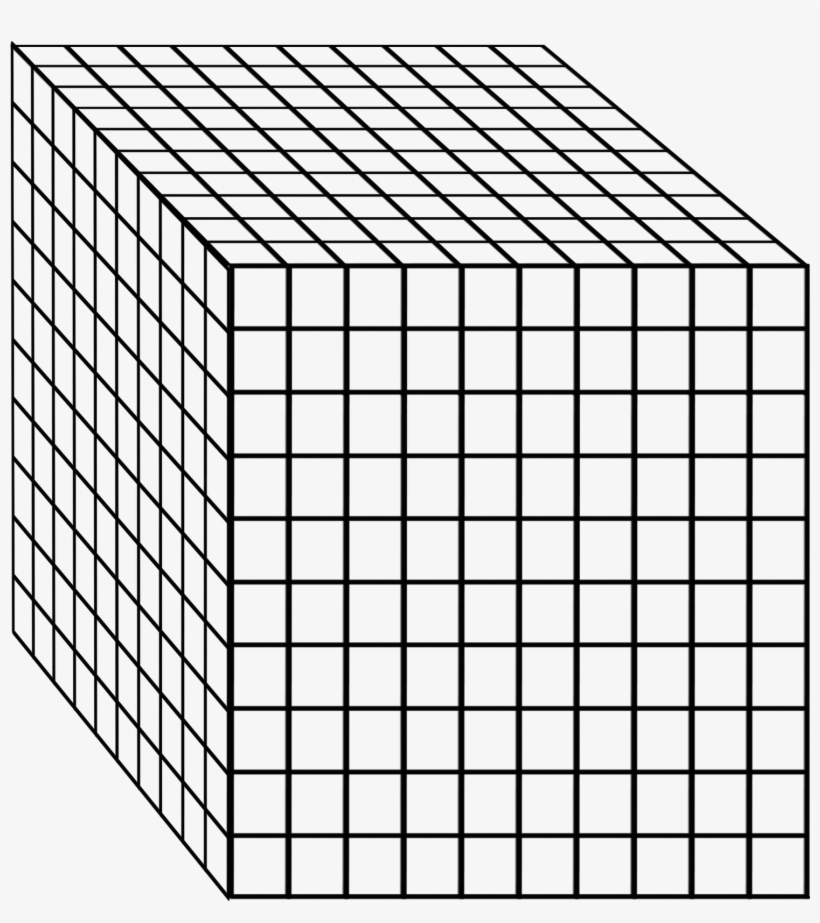 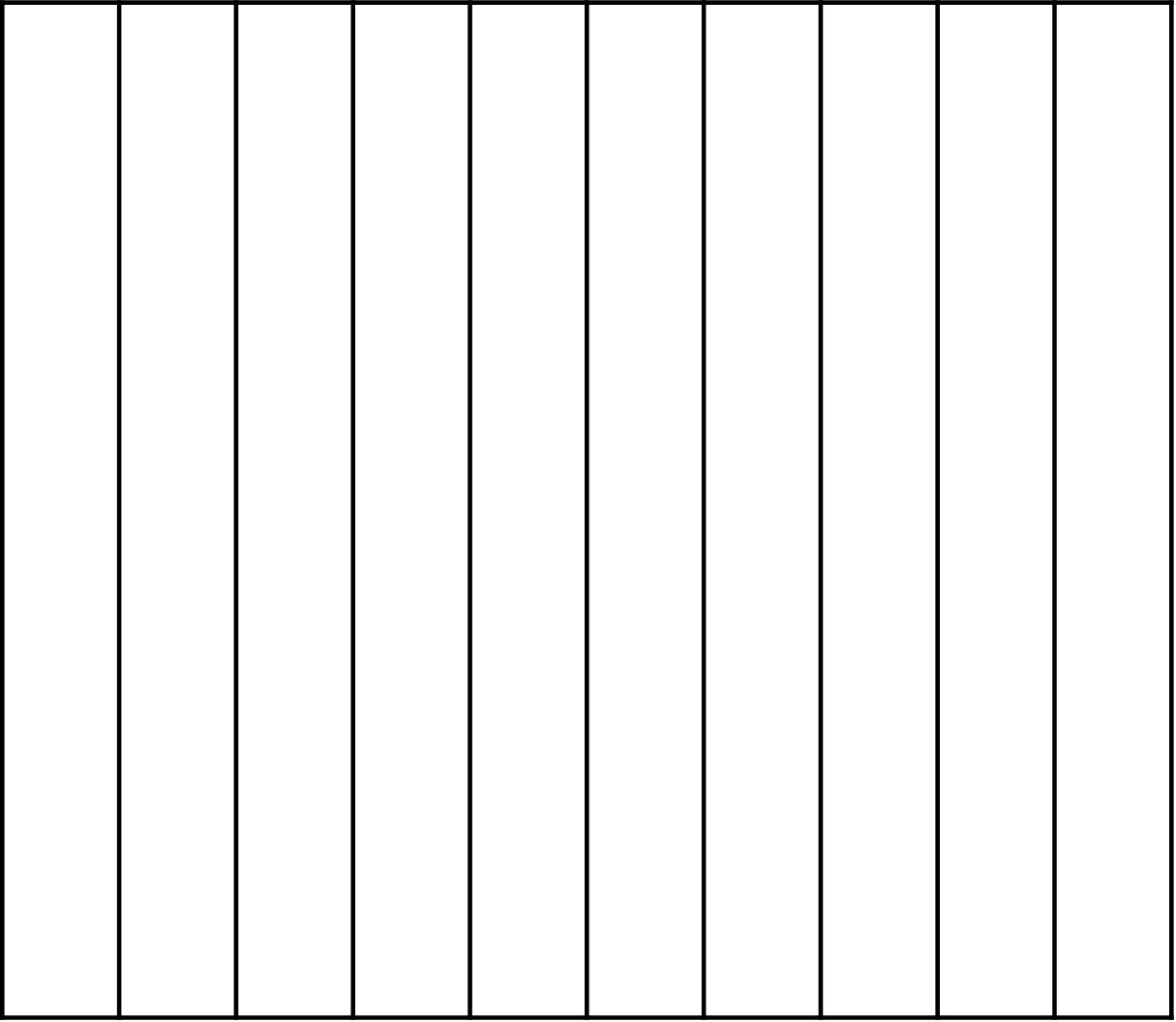 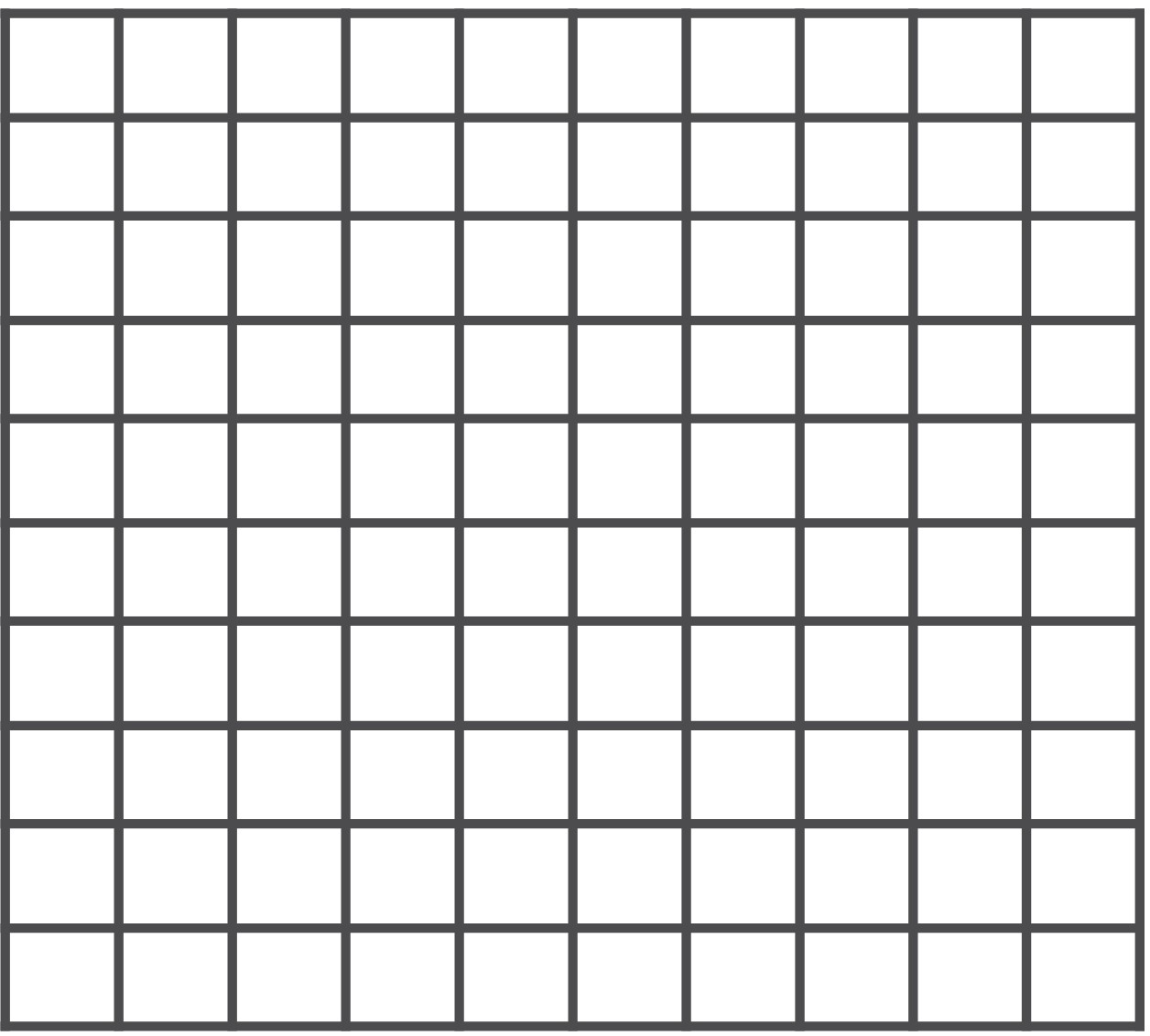 0,001
0,06
0,5
رقم المجموعة:.............
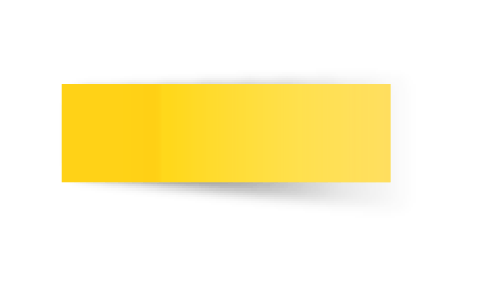 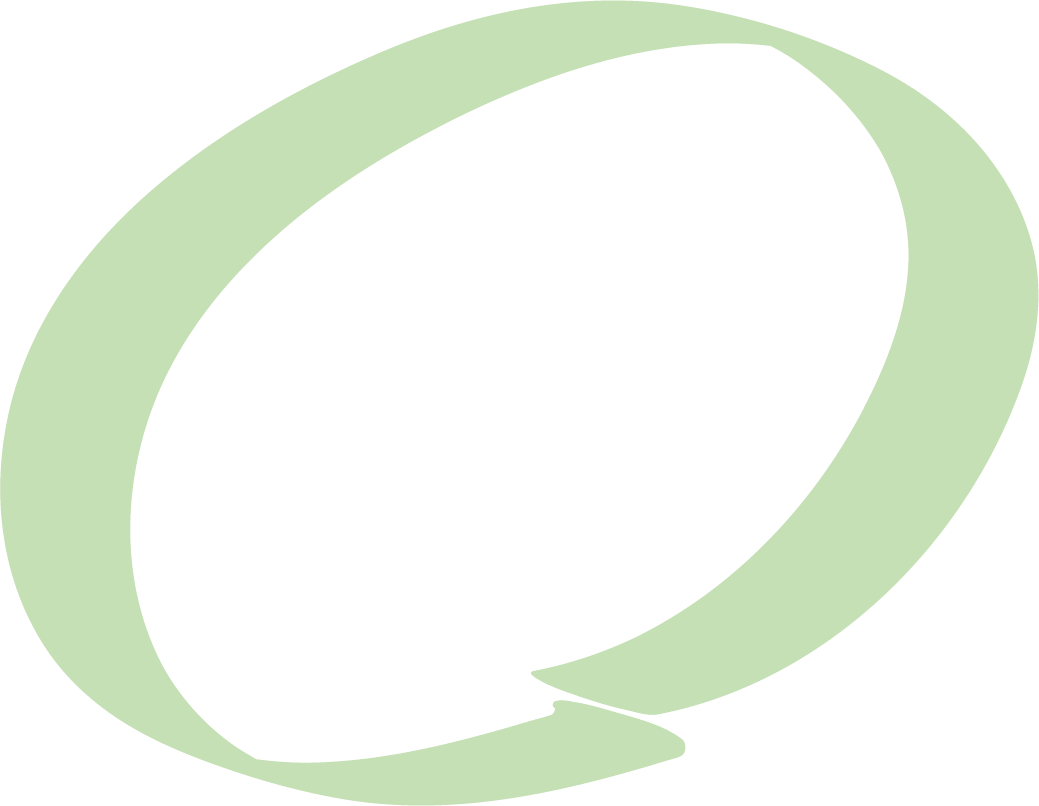 ختاماً
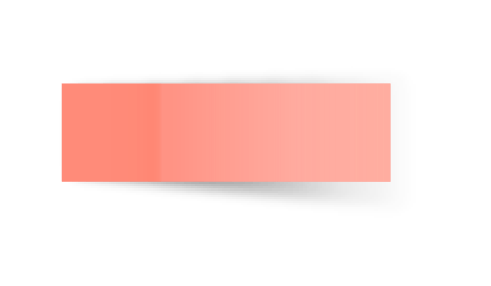 انطلق وحلق نحو النجاح
من لديه هدف لايهاب صعود الجبال
إعداد: هبة المزيد                                    https://t.me/hebamaz
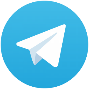